PROBLEMAS OPERATIVOS DE YPFB LOGISTICA QUE DEJAN UNA GRAN INCERTIDUMBRE EN LA MEDICION DE HIDROCARBUROS LIQUIDOS
TRABAJAR POR DEBAJO DE LA CARGA MUERTA DE UN TANQUE DE ALMACENAMIENTO
TRABAJAR POR DEBAJO DE LA CARGA MUERTA
Que es la Carga Muerta?????
Línea de INGRESO
Línea de SALIDA
(DS)
La Carga de almacenamiento muerta (DS) es aquel volumen de agua y/o Combustible que se encuentra en la parte inferior del tanque y que normalmente no se usa.
La Carga de almacenamiento muerta (DS) es aquella altura entre el fondo del Tanque y la línea de salida del combustible en un Tanque de Almacenamiento. Esta altura permite a la bomba de salida poder succionar el flujo existente en el tanque
Estructuralmente la Carga Muerta se la utiliza para soportar todo el peso del tanque con sus elementos en vacío, estructuralmente esta carga muerta es un contrapeso y se recomienda no bajar ni su nivel ni su altura para evitar colapsos en el tanque
TRABAJAR POR DEBAJO DE LA CARGA MUERTA
Desde Marzo del 2022, por iniciativa de la GCOM, se instruyo a los Distritos Comerciales y a YPFB Logística retirar el volumen de la carga muerta, sin tomar en cuenta las consecuencias en las mediciones que esto trae y sin tomar en cuenta los daños estructurales que se están realizando a los tanques de almacenamiento de nuestras instalaciones
Línea de INGRESO
Línea de SALIDA
Al quitar el contrapeso de la carga muerta, la estructura del tanque y el piso del mismo sufrirán alteraciones estructurales, las cuales no fueron diseñadas inicialmente , tendrán que soportar el mismo peso pero con una menor contra presión
TRABAJAR POR DEBAJO DE LA CARGA MUERTA
Problemas en la Medición
La toma de la temperatura, en niveles por debajo de la carga muerta, origina distorsión en la misma, debido a que no esta realizando una medición exacta y al subir la pipeta de prueba hay variaciones grandes, lo que se ve reflejado al corregir el volumen por la temperatura
Contador Volumétrico
Línea de SALIDA
Línea de INGRESO
(DS)
Al trabajar con volumen por debajo de la succión de la bomba de descarga del Tanque, el contador volumétrico muchas veces succiona aire, pero igual sigue contando, igual sigue censando, mostrándonos una medición errónea.
TRABAJAR CON TANQUES SIN INSPECCIONES API NI PROGRAMAS DE MANTENIMIENTO
TANQUES SIN INSPECCIONES API NI PROGRAMAS DE MANTENIMIENTO
QUE NOS DICE EL D.S. 3269  REGLAMENTO DE CONSTRUCCION, OPERACIÓN, MANTENIMIENTO Y ABANDONO DE PLANTAS DE HIDROCARBUROS LIQUIDOS
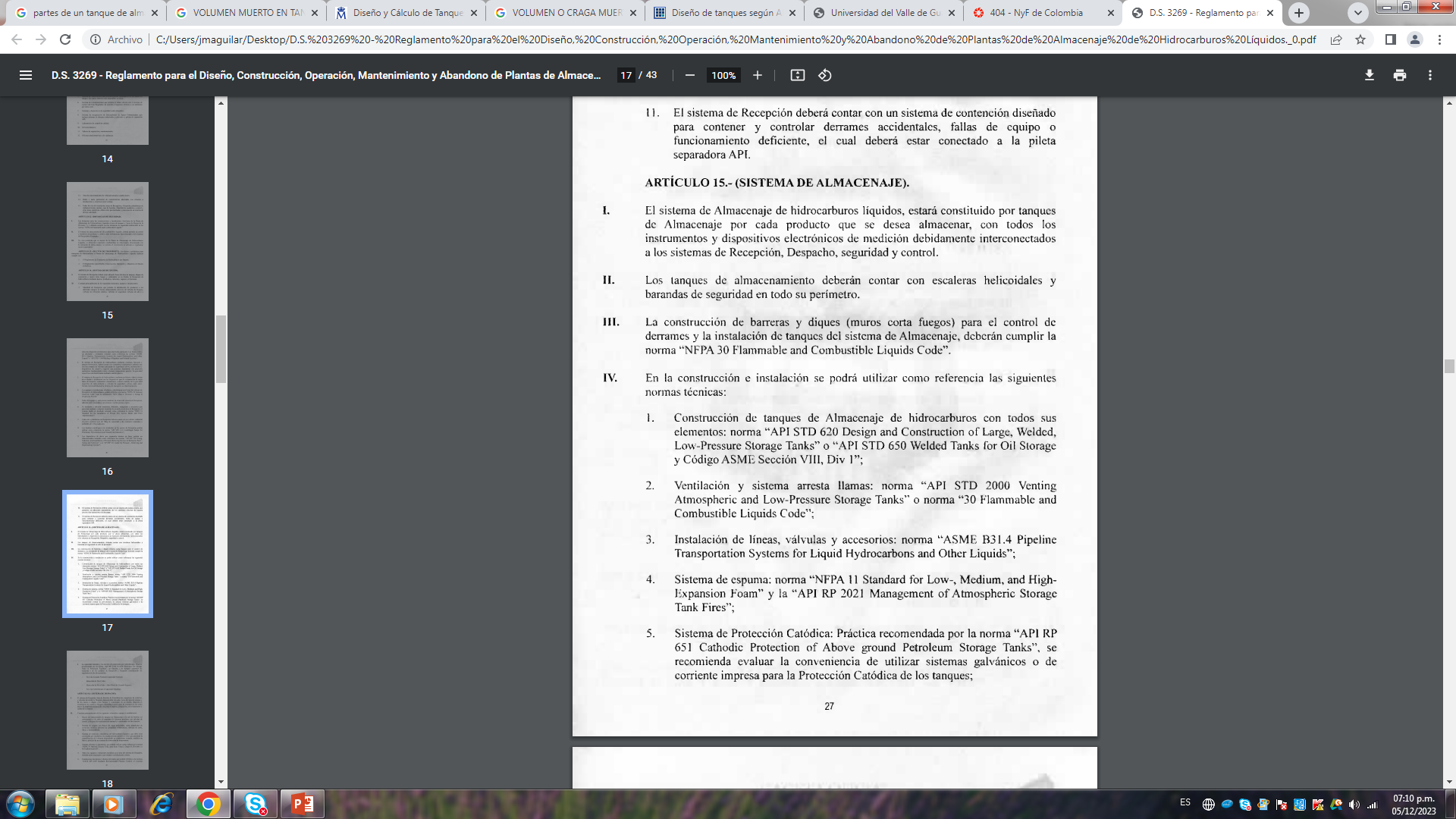 YPFB Logística, NO CUENTA con un Plan de Mantenimiento preventivo ni predictivo de los Tanques en TODAS sus Plantas. Esto ocasiona problemas grandes en las operaciones y la seguridad de nuestro personal, en algunas plantas de almacenamiento ni siquiera funciona el Sistema Contra Incendio, como es el caso de Palmasola
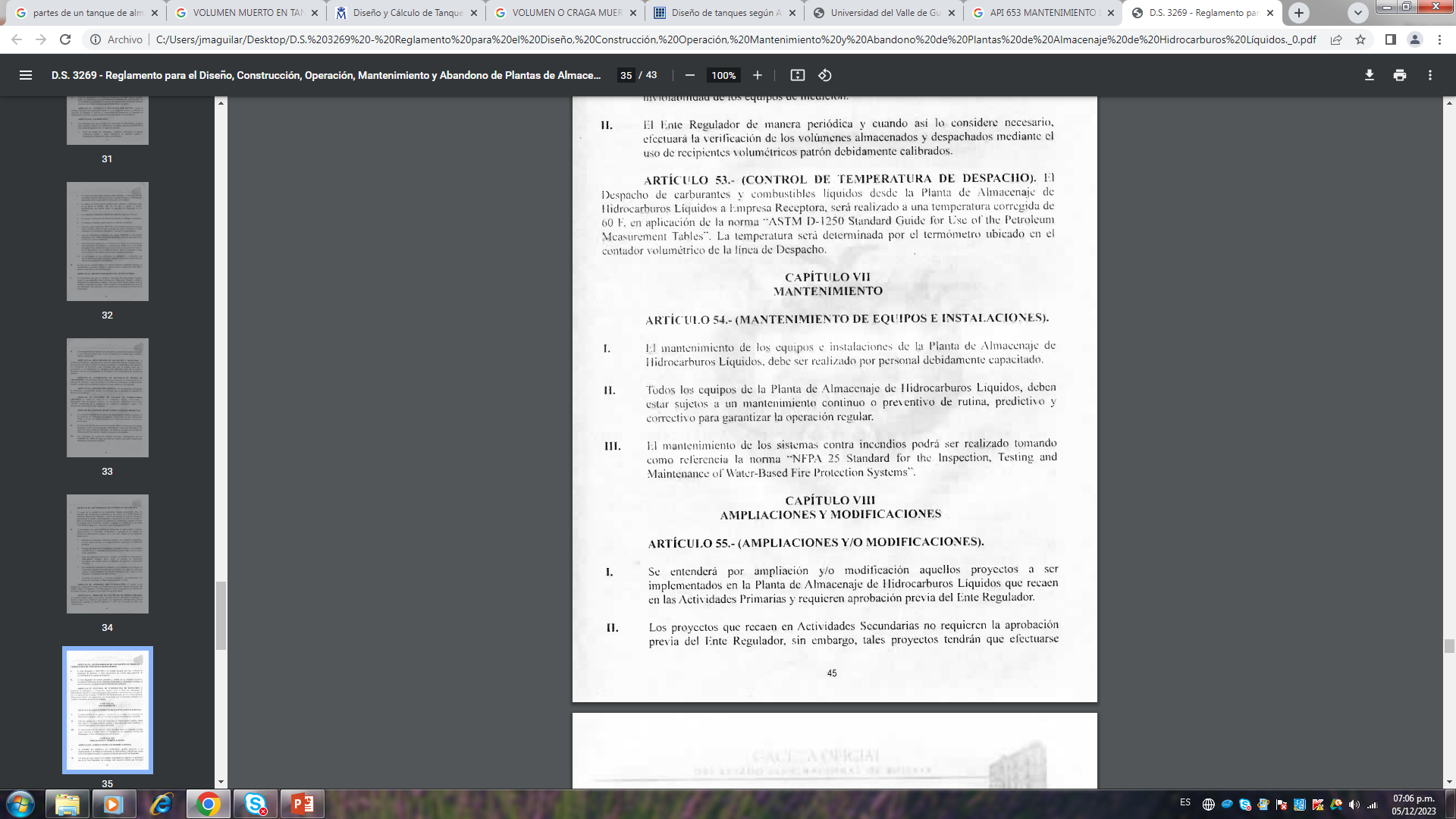 TANQUES SIN INSPECCIONES API NI PROGRAMAS DE MANTENIMIENTO
QUE NOS DICE EL D.S. 3269  REGLAMENTO DE CONSTRUCCION, OPERACIÓN, MANTENIMIENTO Y ABANDONO DE PLANTAS DE HIDROCARBUROS LIQUIDOS
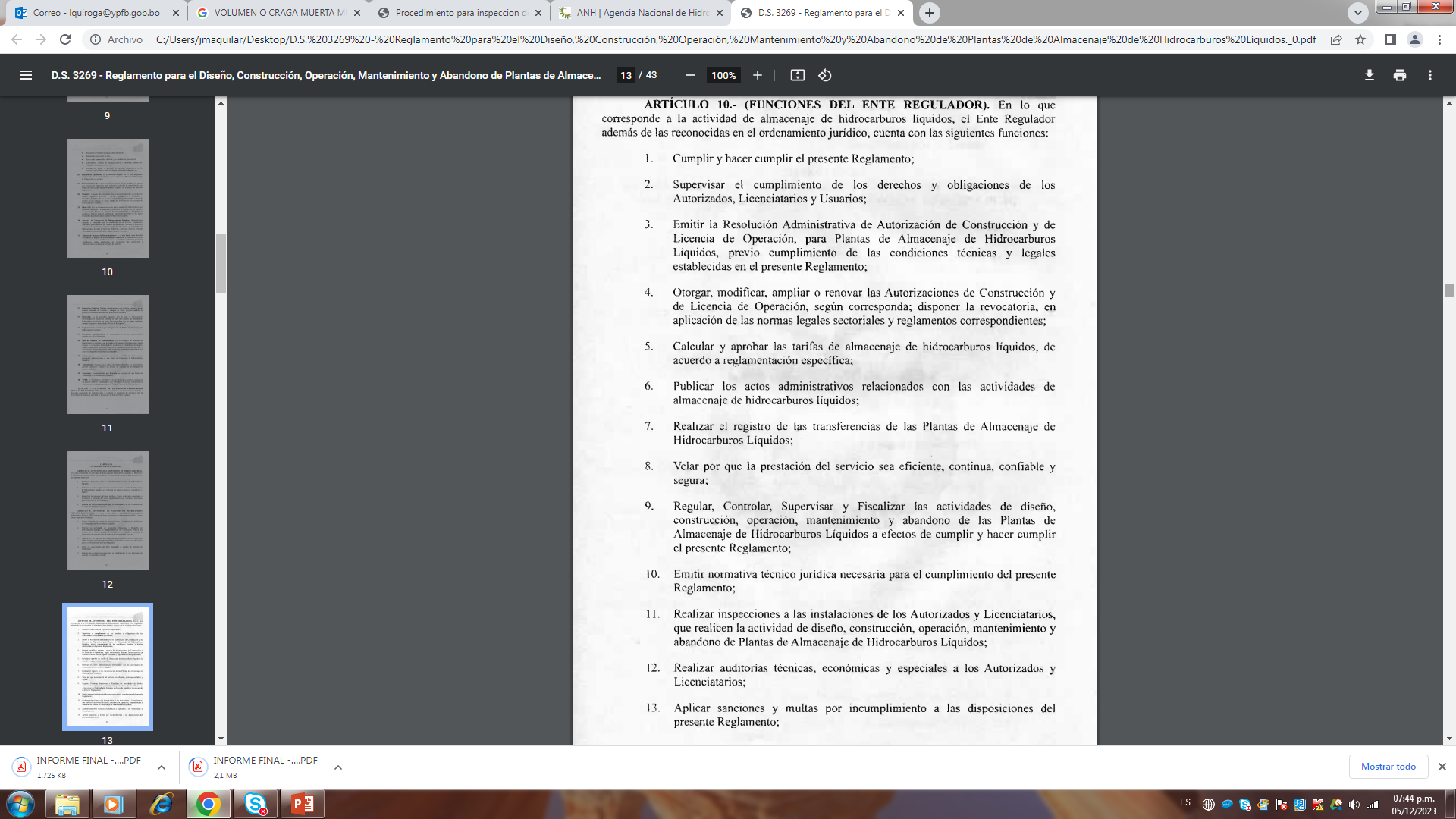 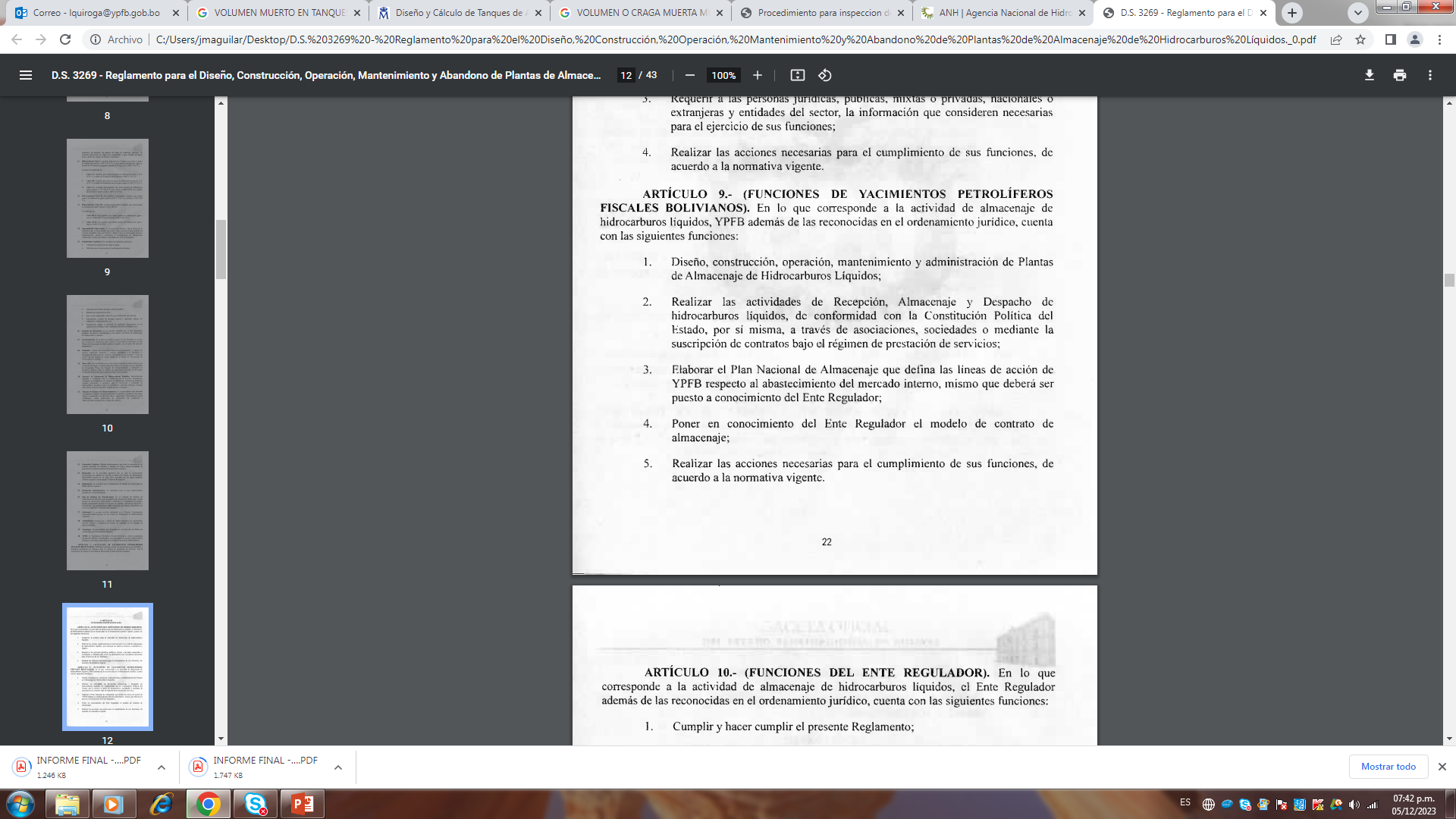 Estas son las responsabilidades que tienen tanto la ANH como YPFB y su subsidiaria YPFB Logística, para realizar trabajos de mantenimiento a sus instalaciones, las cuales se desconoce, NO SE TIENE una bitácora de mantenimiento de los Tanques de Almacenamiento.
TANQUES SIN INSPECCIONES API NI PROGRAMAS DE MANTENIMIENTO
INTERVALOS DE INSPECCION SEGÚN NORMAS API, NINGUNA REALIZADA POR YPFB LOGISTICA
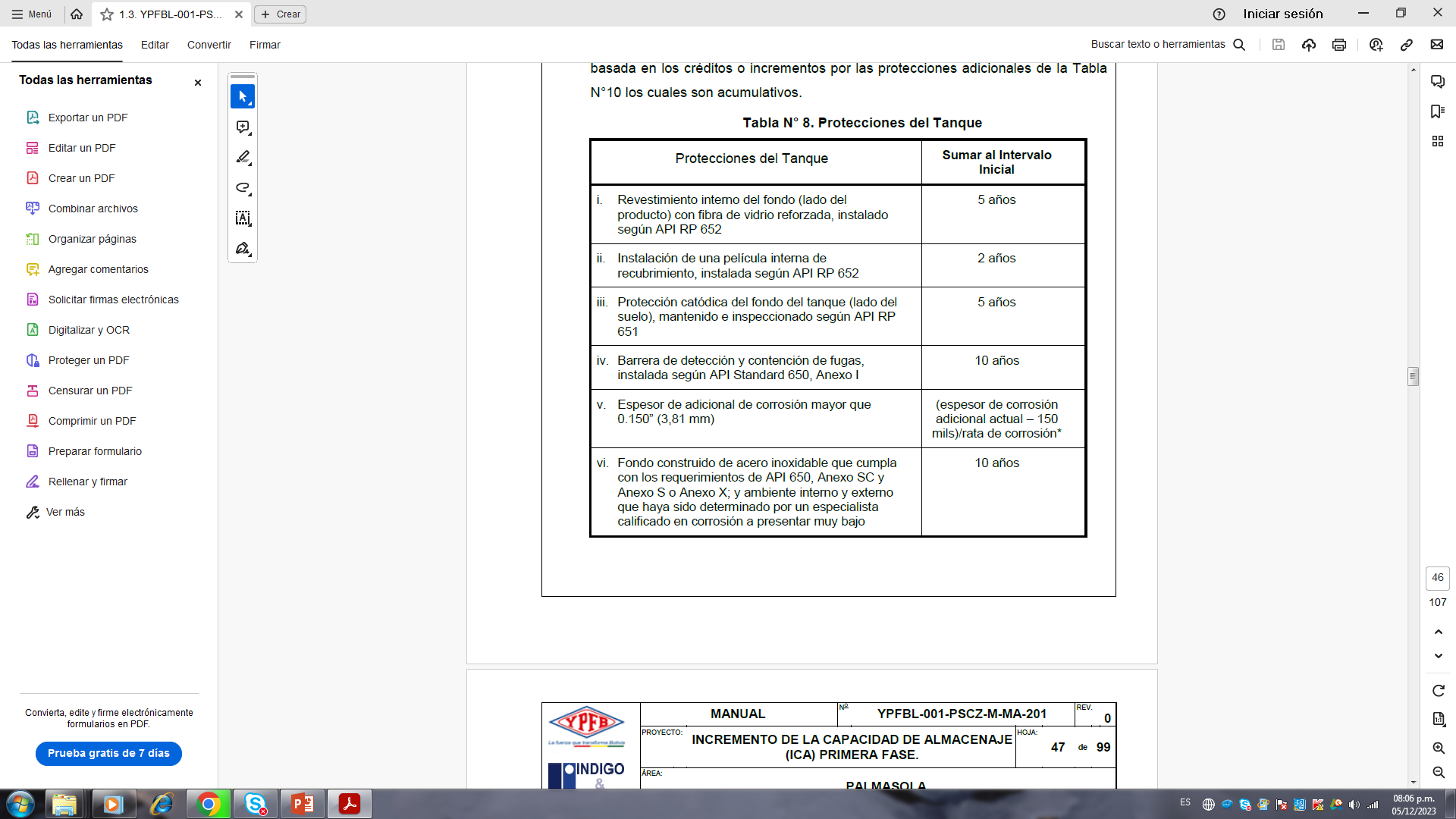 NO UTILIZAR EQUIPOS ELECTRONICOS PARA LA MEDICION VOLUMETRICA DE LOS TANQUES DE ALMACENAMIENTO
EQUIPOS MANUALES PARA LA MEDICION VOLUMETRICA
Según el Procedimiento GOPE-PG-PL-TODO-002, estos son los equipos y los requisitos que debe tener un operador tanquista encargado de la medición de Tanques de Almacenamiento
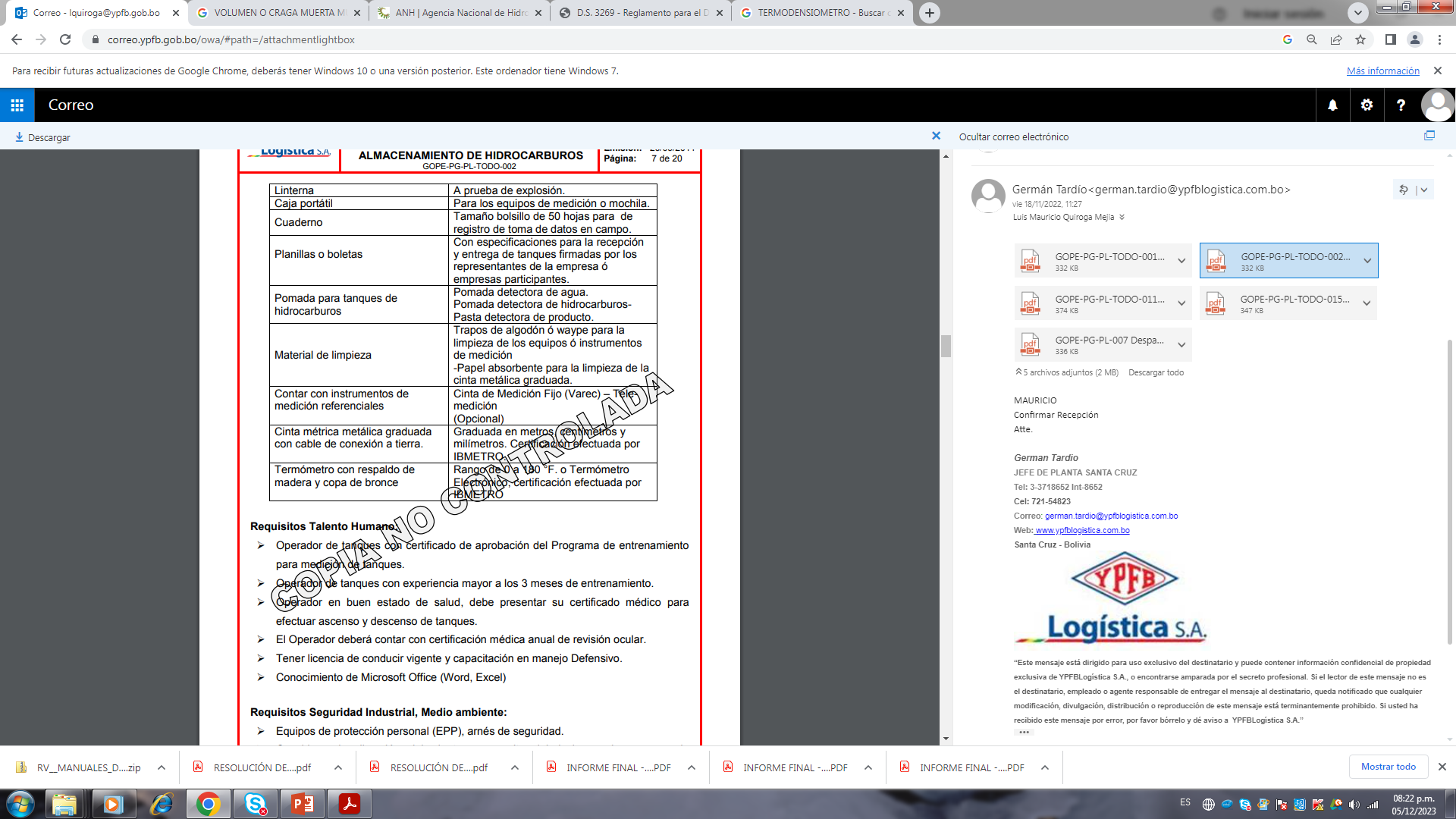 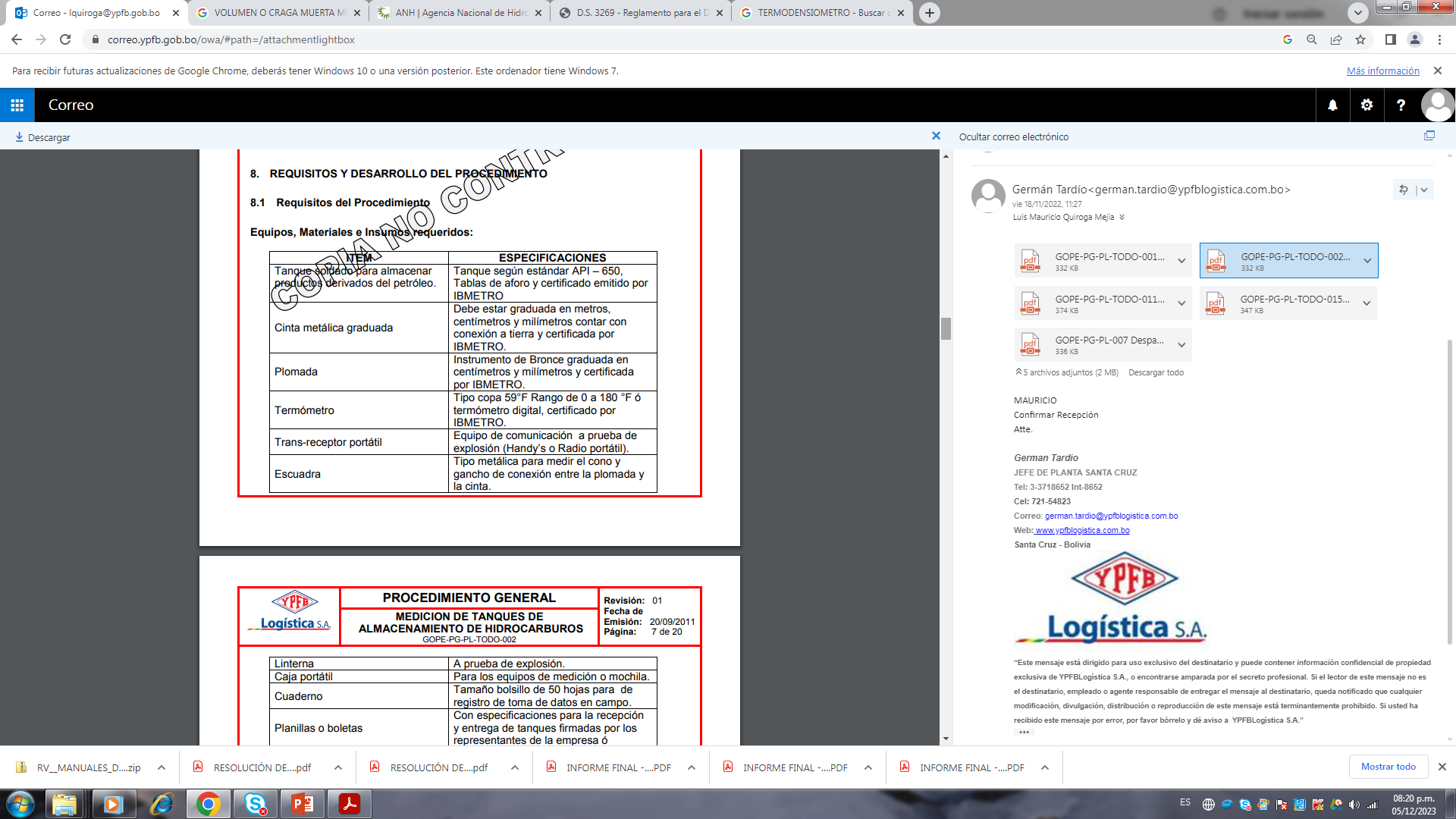 Como se puede ver, la medición de volúmenes en los tanques se la hace de manera manual, con una cinta métrica, dejando la incertidumbre de las mediciones al error humano
EQUIPOS MANUALES PARA LA MEDICION VOLUMETRICA
QUE NOS DICE EL D.S. 3269  REGLAMENTO DE CONSTRUCCION, OPERACIÓN, MANTENIMIENTO Y ABANDONO DE PLANTAS DE HIDROCARBUROS LIQUIDOS
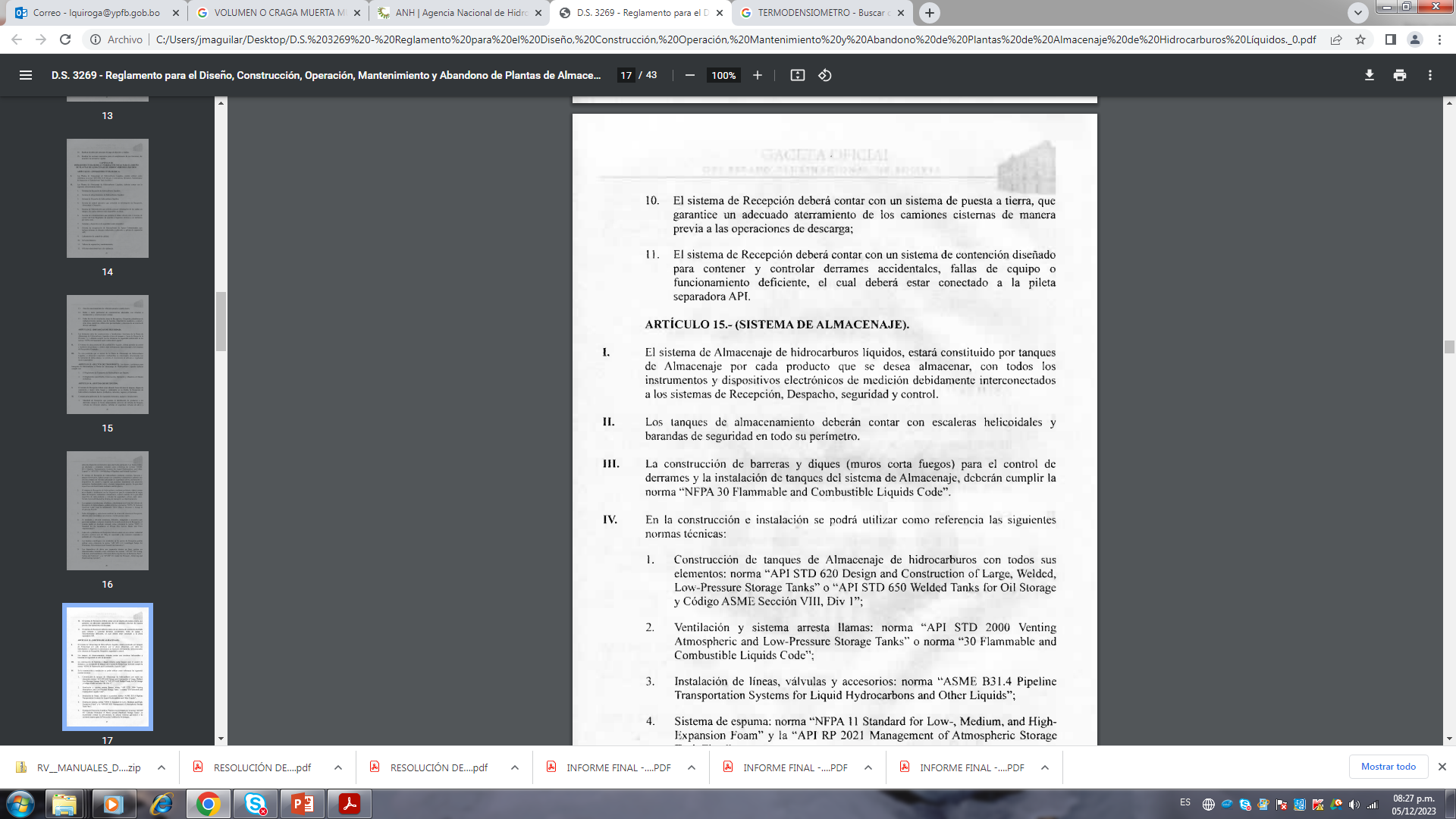 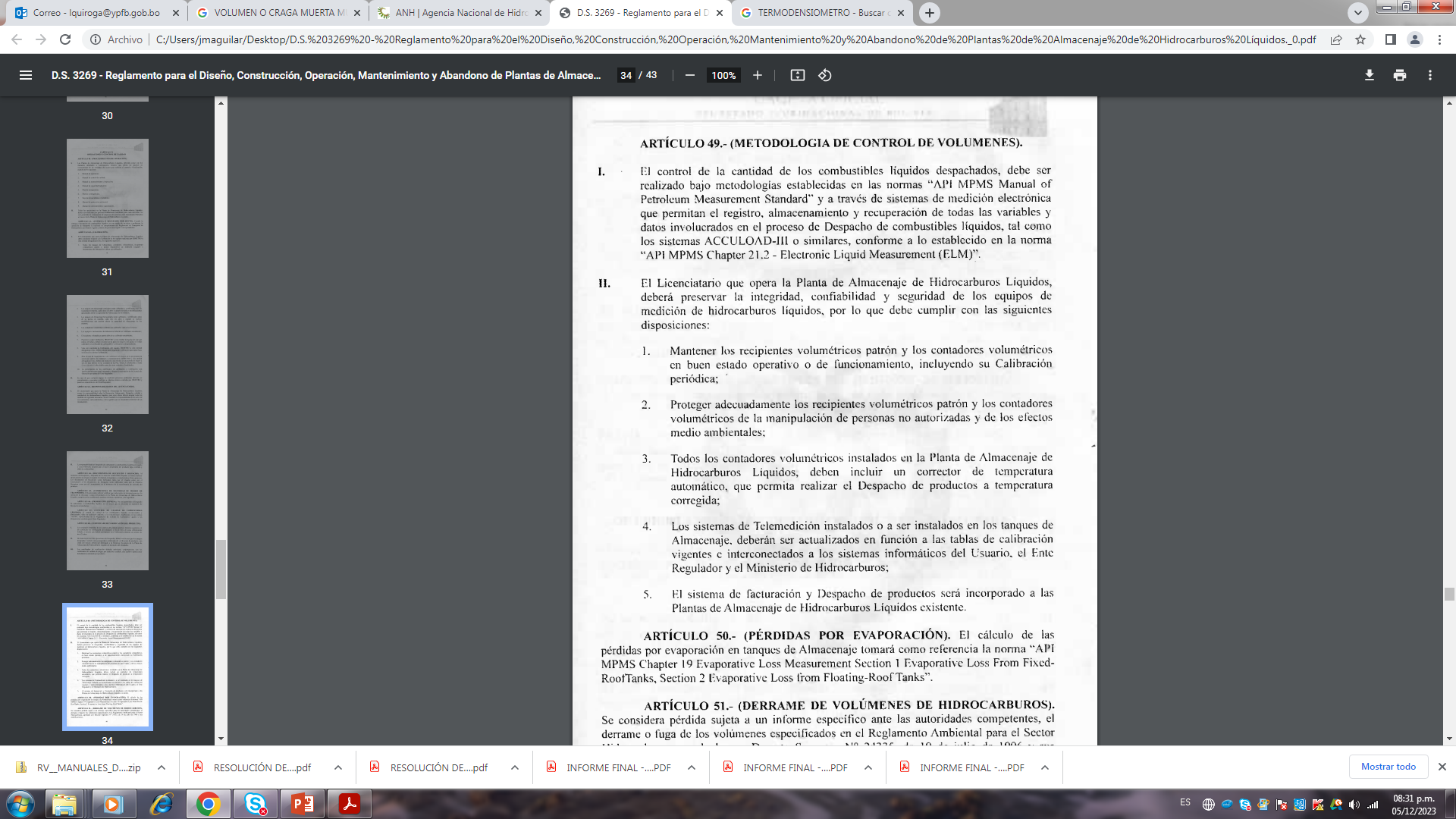 Ninguno de los Tanques de YPFB Logística, cuenta con tele medición, todas las mediciones se las hace de manera manual, NO SE CUENTA CON UN corrector de temperatura como especifica el Reglamento de Operación de Plantas de Almacenamiento
CONCLUSIONES
1.- No es recomendable trabajar con un volumen y una altura de tanque que se encuentre por debajo de su carga muerta, por los problemas de medición y estructurales que se puede ocasionar.
2.- Los tanques de YPFB Logística no cuentan con Sistemas de Tele medición contraviniendo así el D.S. 3269 
3.- Los Tanques de YPFB Logística no cuentan con bitácora de mantenimiento, se desconoce a la fecha, la ultima vez en que se les realizo una Inspección Interna, la API 653 recomienda que cada tanque debe ser inspeccionado por un inspector cada 10 años.
4.- Al no conocer el estado de los pisos de cada Tanque de YPFB Logística, se desconoce el estado de los pisos de los mismos, planteando la pregunta, que pasa si en el piso de los tanques existe picadura en la chapa de cada uno de ellos, que pasa si se esta perdiendo combustible por allí????
5.- La medición manual volumétrica que se realiza a los tanques de almacenamiento de YPFB Logística deja mucha incertidumbre y no es exacta ya que deja la exactitud de la misma al error humano, teniendo en cuenta que el 80% de los accidentes y problemas operacionales se atribuyen al error humano
RECOMENDACIONES
1.- Exigir a la ANH realizar una inspección técnica a las 16 Plantas de Almacenamiento.
2.- Si fuera el caso revocar las licencias de operación transitorias otorgadas a YPFB Logística, debido a que no se esta cumpliendo el D.S. 3269.
3.- Exigir a la ANH si viera conveniente, reglamente la operación de los tanques con un nivel y una altura por debajo de la carga muerta
4.-Exigir a YPFB Logística mostrar los planes de mantenimiento y las bitácoras de mantenimiento de los tanques de almacenamiento de las 16 Plantas de Almacenamiento que administra.
COMO TRABAJORES DE YPFB LOGISTICA NOS SENTIMOS PERSEGUIDOS POR EL GERENTE GENERAL, FELIX ABRAHAM CRUZ TACA, EL CUAL POR EL DESCONOCIMIENTO OPERATIVO, DENUNCIO A 13 DE NUESTROS TRABAJADORES, SIN TOMAR EN CUENTA, LAS PRECARIAS INSTALACIONES CON LAS CUALES ESTAMOS TRABAJANDO, CON TANQUES SIN MANTENIMIENTO Y SIN SISTEMAS DE MEDICION VOLUMETRICAS DE RESPALDOS.

EXIGIMOS LA RENUNCIA DE ESTA PERSONA, LA CUAL SE DEDICO A PERSEGUIR A NUESTROS COMPAÑEROS, SIN IMPORTARLE EL MEJORAMIENTO DE LAS CONDICIONES OPERATIVAS A NUESTROS TRABAJADORES.

LOS 13 TRABAJADORES NO SE LLEVARON LOS 91 MIL LITROS EN SUS BOLSILLOS, PARA ACUSARLOS DE LADRONES O ARMAR UNA SUPUESTA RED DE CORRUPCION, LA GASOLINA ESTA EN PLANTA PALMASOLA, PERO LAS CONDICIONES DE OPERACIÓN NO SON OPTIMAS PARA REALIZAR UN TRABAJO OPTIMO